БАЛАЛАРҒА ҚАТЫСТЫ ЗОРЛЫҚ-ЗОМБЫЛЫҚ ФАКТІЛЕРІНЕ ЖЕДЕЛ ДЕН ҚОЮ АЛГОРИТМІ
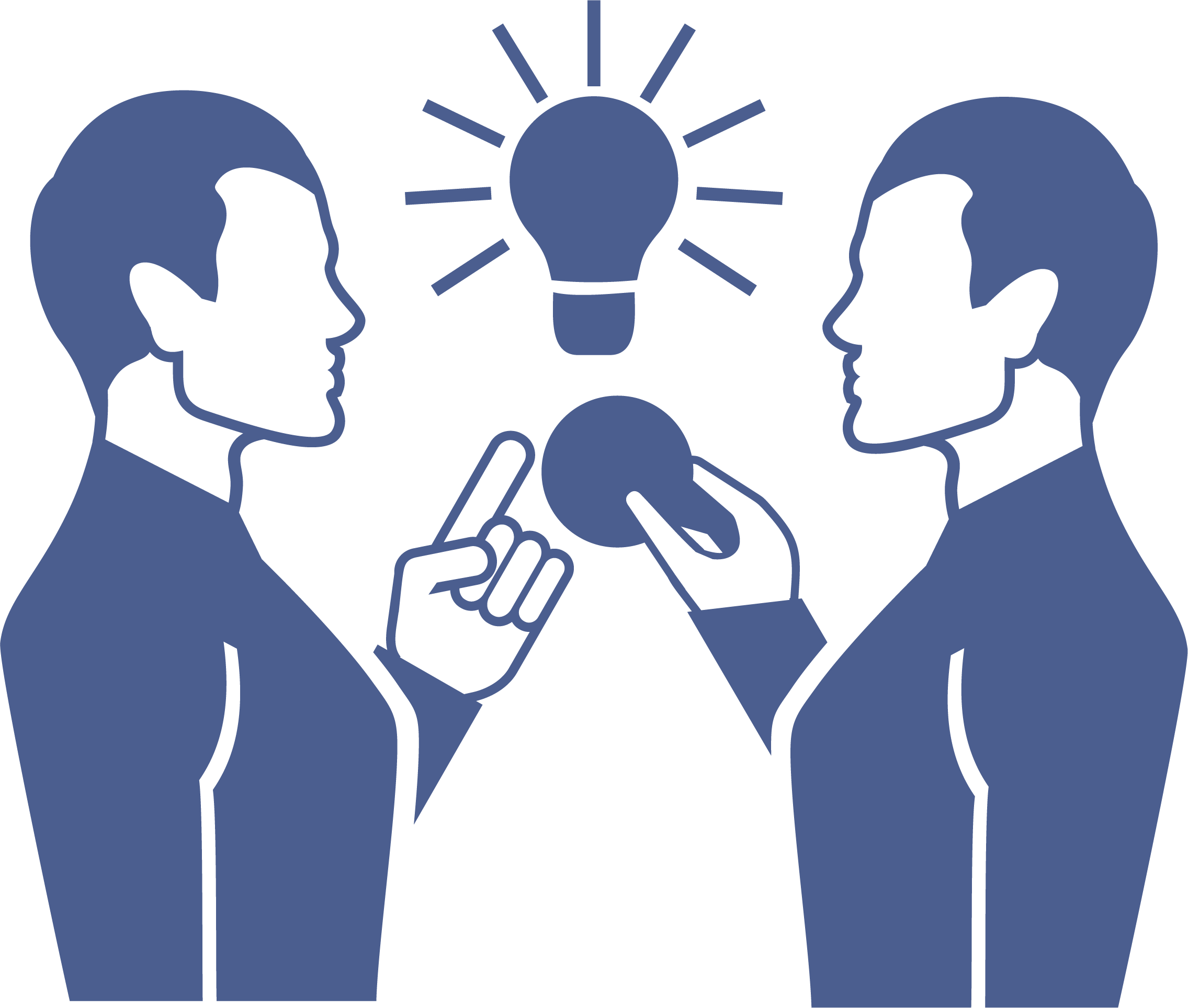 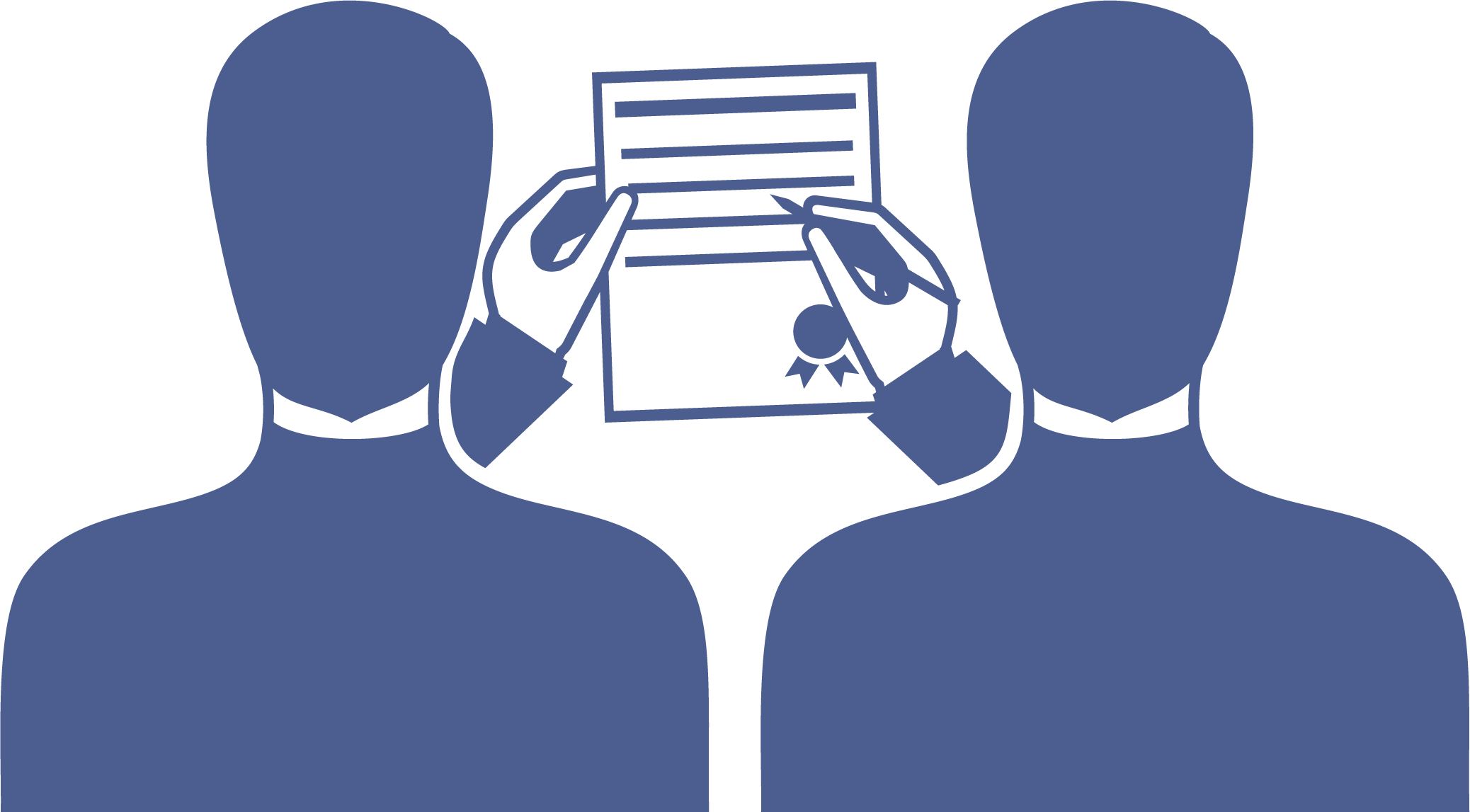 Алгоритм Қазақстан Республикасының аумағында болған 18 жасқа дейінгі кез келген жеке тұлғаға қатысты зорлық-зомбылық және қатыгездік фактілерін анықтау және оларға қатысты жұмыс жөніндегі уәкілетті органдар, бала құқықтары жөніндегі өңірлік уәкілдер (бұдан әрі - БҚӨУ), сондай-ақ ұйымдар қызметкерлерінің өзара іс-қимылын айқындайды.
Қазақстан Республикасының Оқу-ағарту министрлігі балаларға қатысты зорлық-зомбылық фактілеріне жедел ден қоюдың жұмыс органы болып табылады.
2
МЕМЛЕКЕТТІК ОРГАНДАРДЫҢ ЖӘНЕ ҰЙЫМДАРДЫҢ БАЛАЛАРҒА ҚАТЫСТЫ ЗОРЛЫҚ-ЗОМБЫЛЫҚ ФАКТІЛЕРІНЕ ӨЗАРА ІС-ҚИМЫЛ ЖӘНЕ ДЕН ҚОЮ ТӘРТІБІ
Кәмелетке толмағандарға қатысты немесе олардың арасында зорлық-зомбылық немесе қатыгездік фактілерін анықтау келесі органдар мен ұйымдар қызметкерлерінің аулаларды аралау, патронаждық бару, рейдтер, азаматтарды қабылдау, жеке немесе заңды тұлғалардың өтініштерін қарау, ақпараттық кеңістік пен әлеуметтік желілерге тұрақты мониторинг жүргізу барысында жүзеге асырылады:
7
1
4
білім беру
жұртшылық
денсаулық сақтау
8
2
5
бала құқықтары жөніндегі өңірлік уәкілдер
халықты әлеуметтік қорғау
ішкі істер
9
3
6
басқа жергілікті атқарушы органдардың (ұйымдардың, мекемелердің) қызметкерлері
әділет
прокуратура
Балаға (балаларға) қатысты немесе олардың арасында зорлық-зомбылық немесе қатыгездік фактілері анықталғаннан кейін, ақпарат не факт туралы хабарлама келіп түскеннен кейін барлық уәкілетті мемлекеттік органдар - ішкі істер, прокуратура, білім беру, денсаулық сақтау, әлеуметтік қорғау органдары, сондай-ақ БҚӨУ жедел хабардар етілуге тиіс.
3
БҚӨУ балаға (балаларға) қатысты немесе олардың арасында зорлық-зомбылық немесе қатыгездік фактілері анықталғаннан кейін және осы фактілер ішкі істер органдарында расталғаннан кейін осы фактілер және мемлекеттік органдар қабылдаған шаралар туралы бұқаралық ақпарат құралдарында, әлеуметтік желілерде дереу хабарлайды.
Ішкі істер органдары дереу қылмыстық-процестік заңнамаға сәйкес қажетті тергеу іс-шараларын, оның ішінде сот-медициналық, кешенді психологиялық-психиатриялық сараптамаларды тағайындауды жүргізеді.
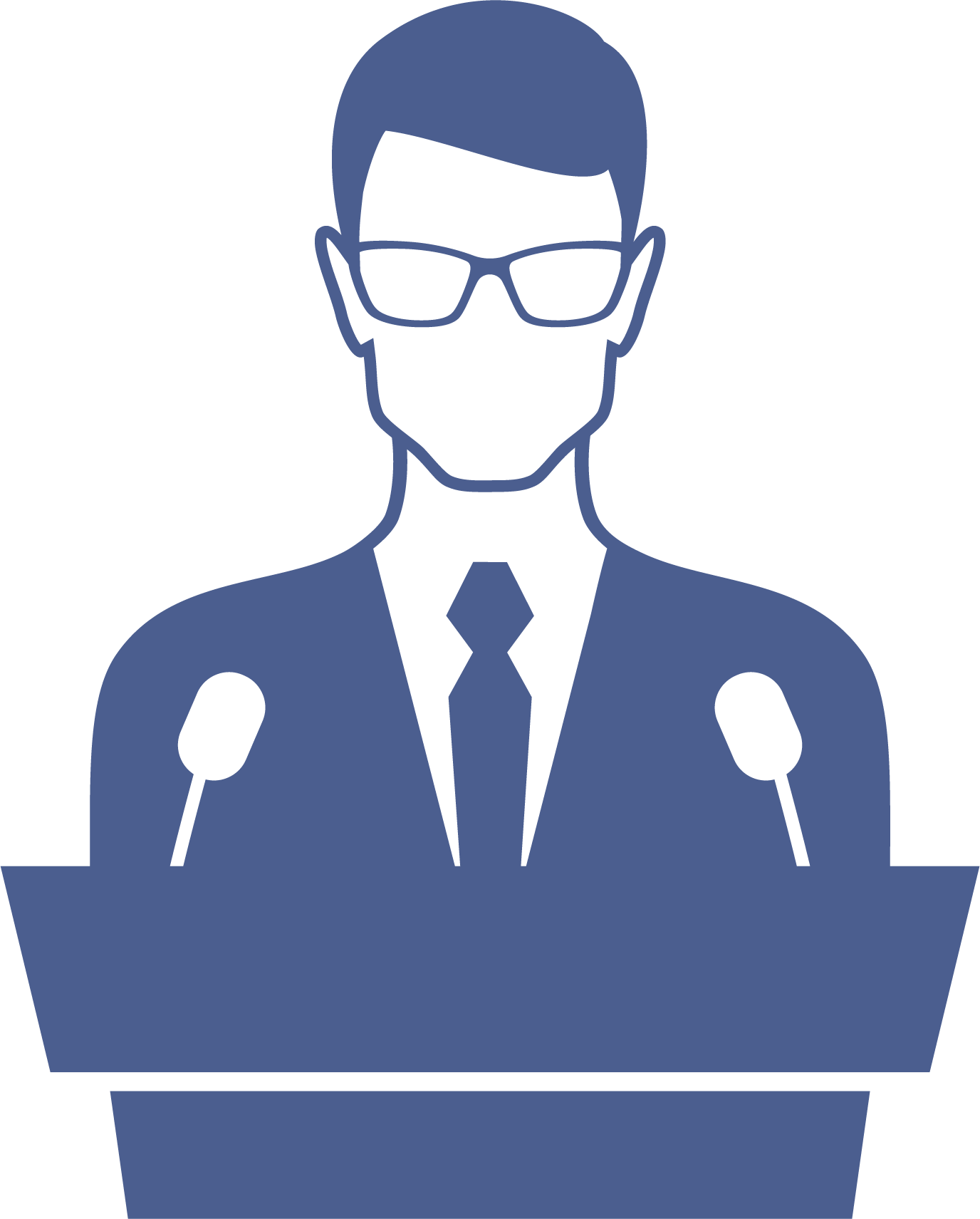 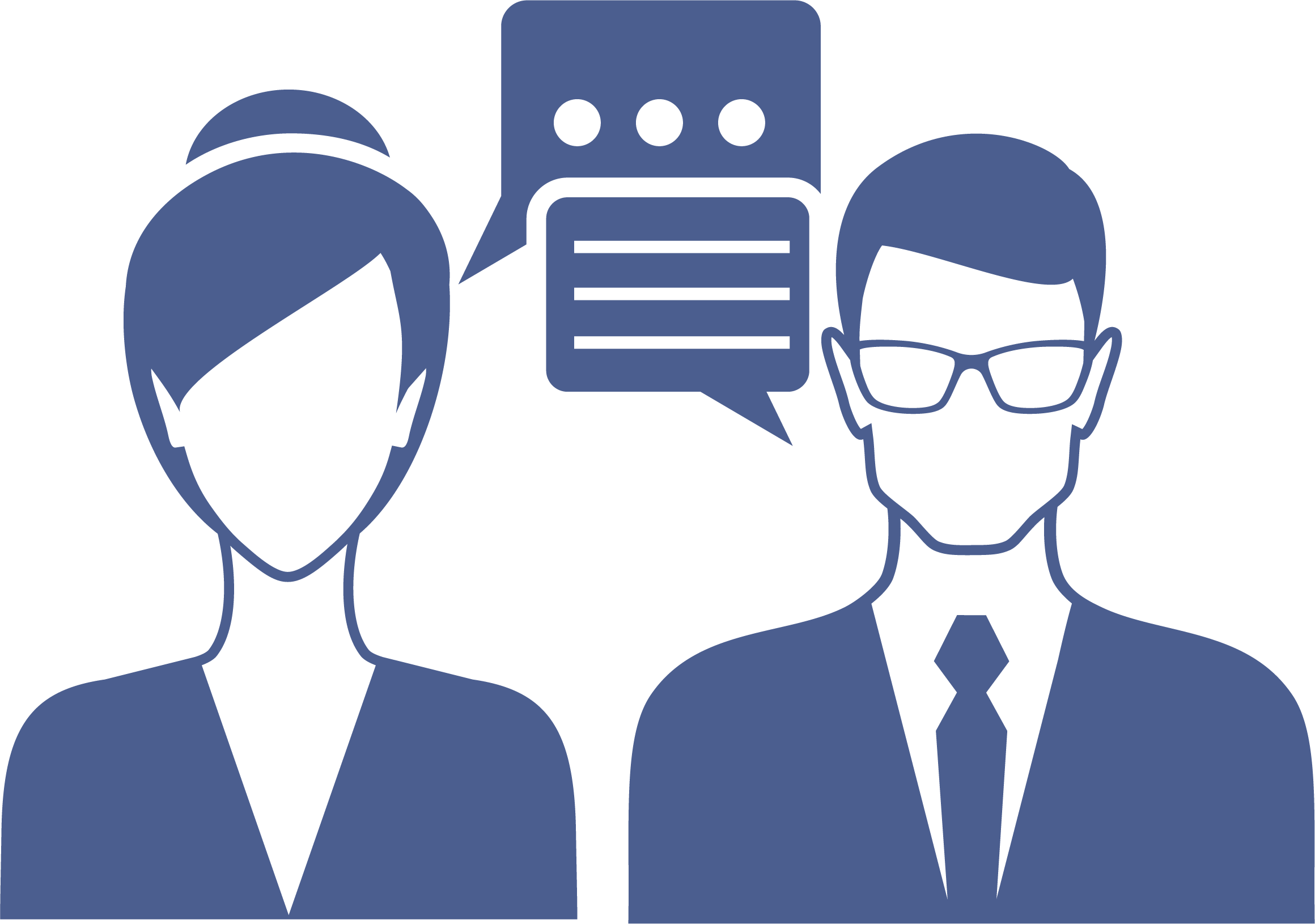 Уәкілетті органдар өкілдерінің қатарынан құрылған балалардың құқықтарын қорғау жөніндегі мониторингтік топ, сондай-ақ БҚӨУ қадағалаушы прокурордың келісімімен оқиға орнына дереу барады.
Сот сараптамасы органдары, лицензия негізінде сот-сараптама қызметімен айналысатын жеке тұлғалар медициналық консультациялар жүргізу және қосымша материалдар ұсыну қажеттілігі болмаған жағдайда 
3 тәуліктен аспайтын мерзімде сот сараптамасын жүргізеді.
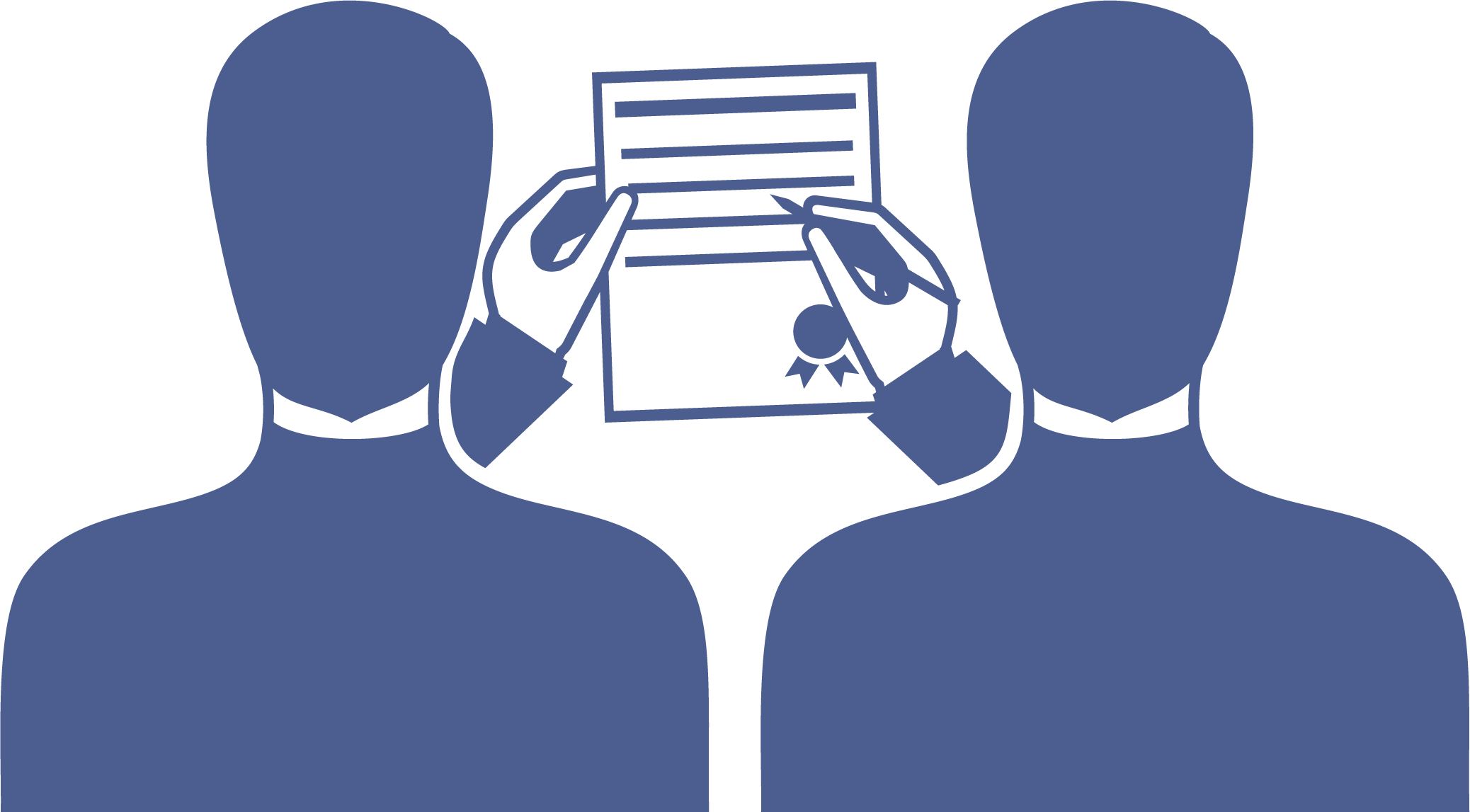 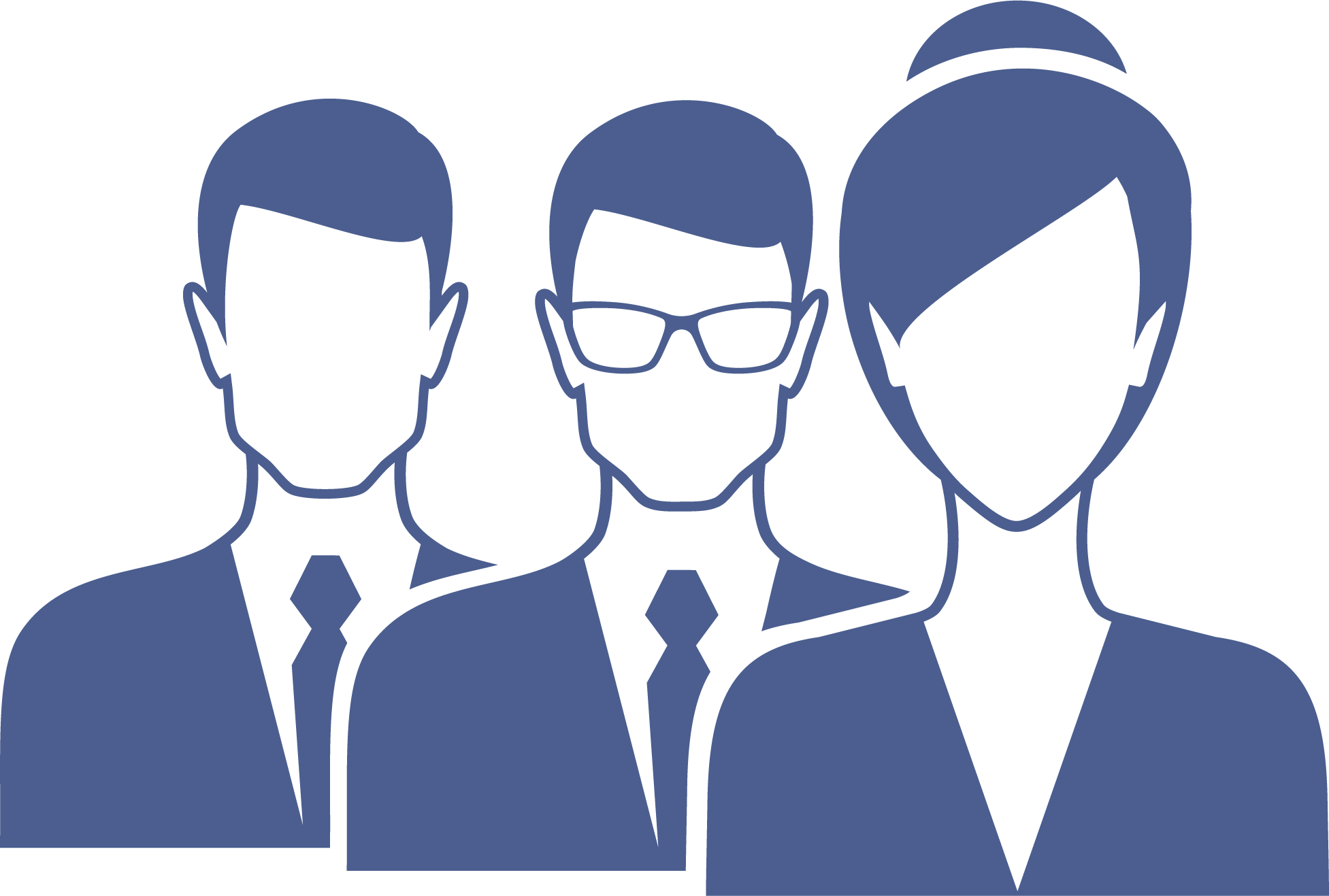 Уәкілетті органдар оқиғаны сәйкестендіруді жүргізеді: зорлық-зомбылық белгілерін анықтау, баланың өмірі мен денсаулығына қатерлерді анықтау, алдын-ала диагноз қою және т.б.
Прокуратура органының басшысы кезек күттірмейтін тергеу әрекеттерін жүргізген не зорлық-зомбылық туралы арыздарды, хабарламаларды СДТБТ-ға тіркеген кезден бастап сотқа дейінгі тергеп-тексеруге іс жүргізу бойынша басшылықты жүзеге асыру үшін іс жүргізу прокурорларын тағайындайды және қылмыстық істердің осы санатын тергеп-тексеруді тұрақты қадағалауды қамтамасыз етеді.
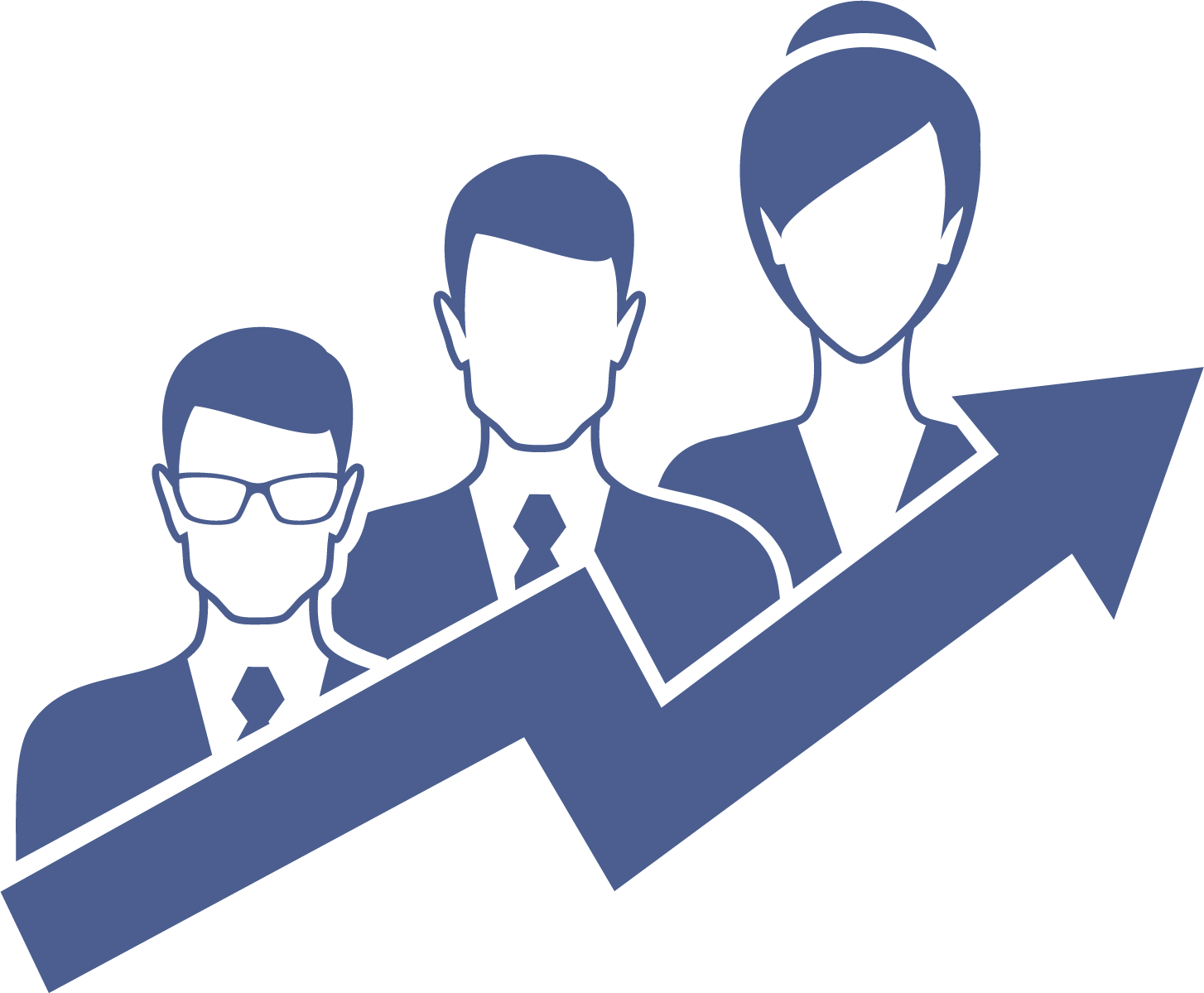 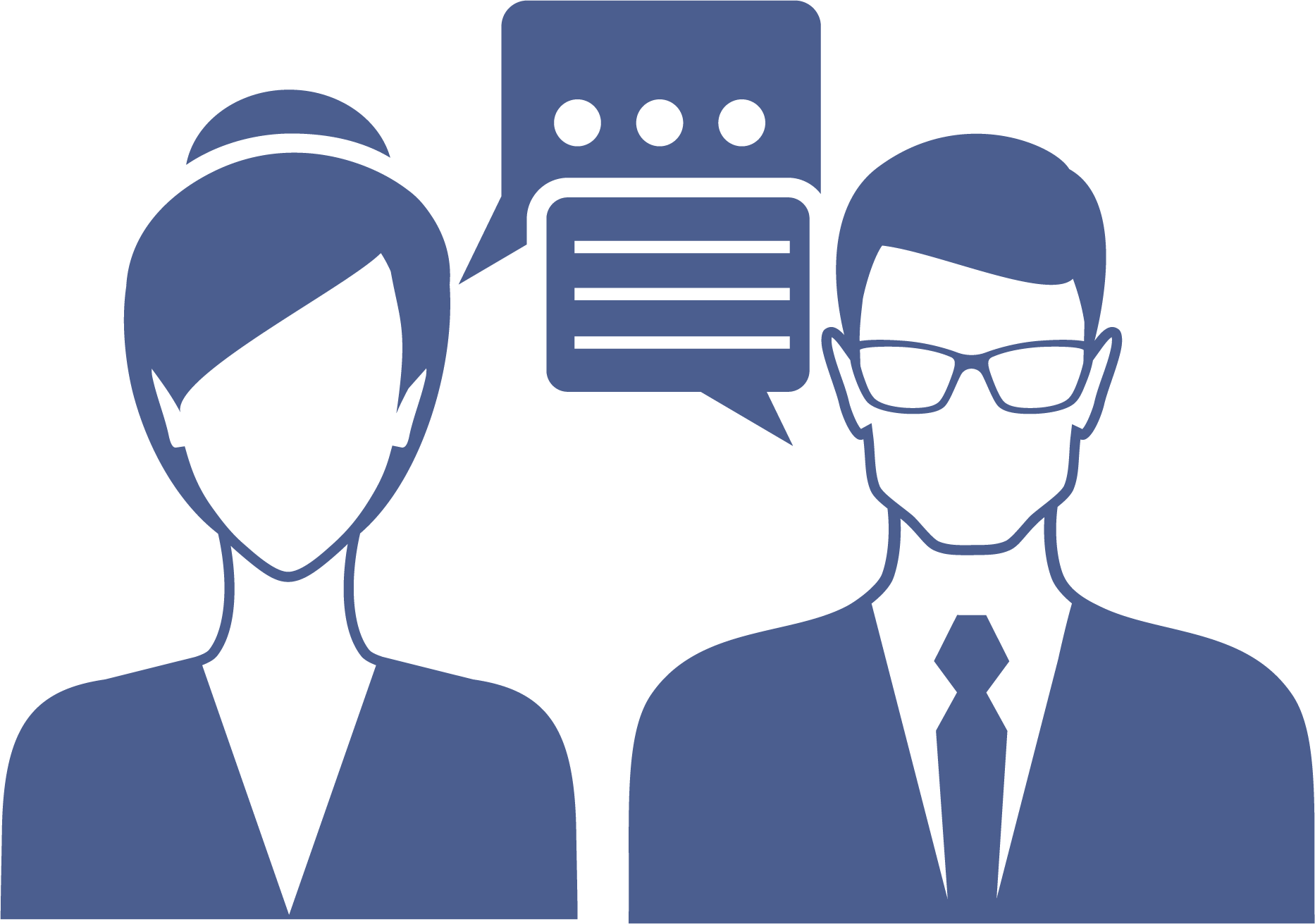 4
Білім беру органдары зорлық-зомбылық құрбаны мен ата-аналарға психологиялық қолдау көрсетуді ұйымдастыруды қамтамасыз етеді.
Кәмелетке толмағандардың істері және олардың құқықтарын қорғау жөніндегі комиссия зорлық-зомбылық фактісі туралы ақпарат түскен сәттен бастап 12 сағат ішінде баланы орналастыру туралы шешім қабылдайды, содан кейін оны медициналық ұйымдарға не балалардың құқықтарын қорғау жөніндегі функцияларды жүзеге асыратын ұйымдарға (кәмелетке толмағандарды бейімдеу орталығы, балаларды қолдау орталықтары, дағдарыс орталықтары) орналастырады.
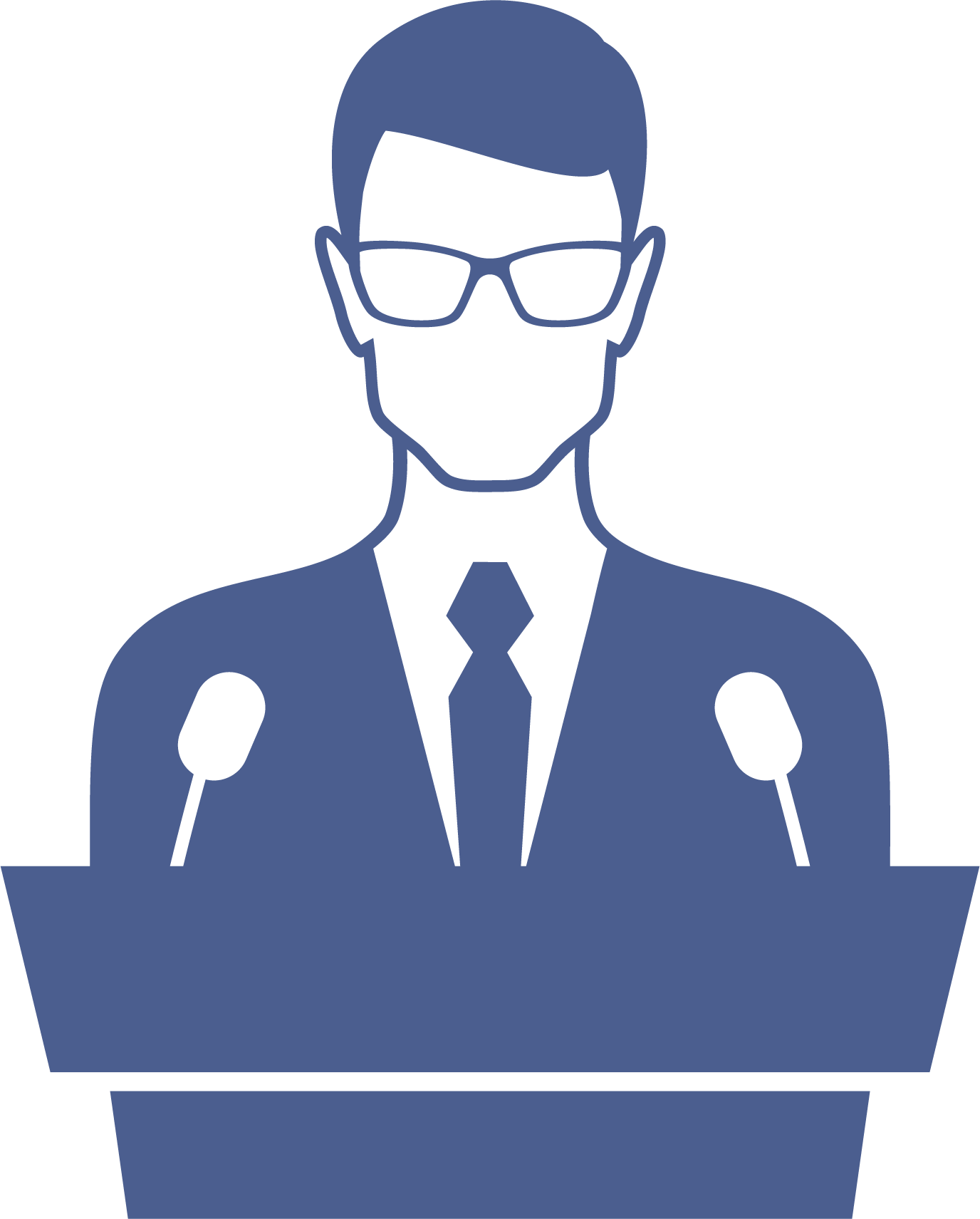 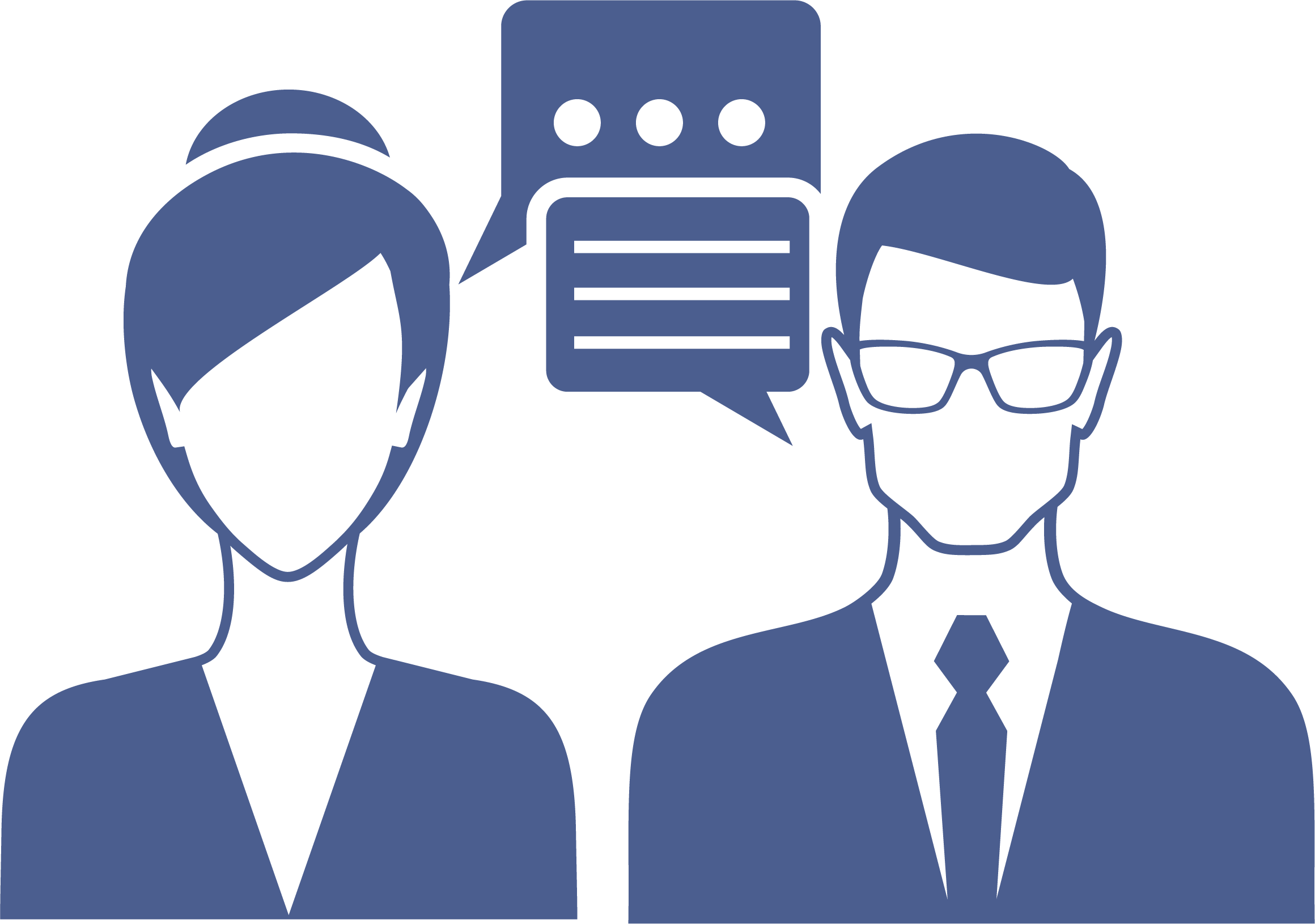 Ішкі істер, білім беру және әлеуметтік қорғау органдары Кәмелетке толмағандардың істері және олардың құқықтарын қорғау жөніндегі комиссия шешім қабылдағанға дейін оны баланың бастапқы қажеттіліктері қамтамасыз етілетін, сондай-ақ жәбірленуші баланы және күдіктіні ІІО-ға бөлек жеткізу қамтамасыз етілетін медициналық ұйымдарға не балалардың құқықтарын қорғау жөніндегі функцияларды жүзеге асыратын ұйымдарға (Кәмелетке толмағандарды бейімдеу орталықтары, Балаларды қолдау орталықтары, дағдарыс орталықтары) орналастыру арқылы бала үшін қауіпсіз жағдайлар жасау жөнінде шұғыл шаралар қабылдайды.
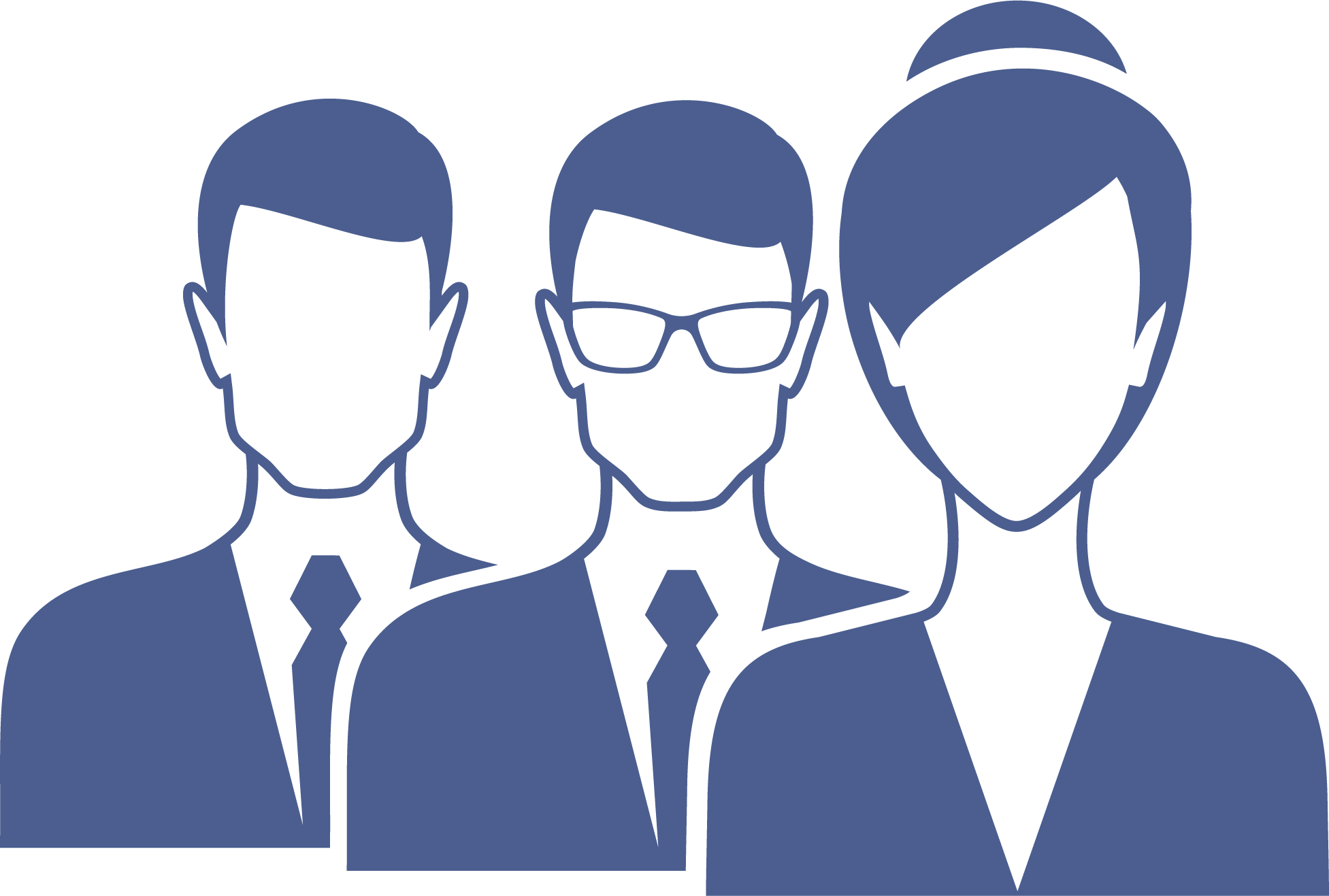 Жәбірленуші көрсетілген ұйымдарға орналастырыл-ғаннан кейін ол (отбасы) қолданыстағы заңнамада көзделген арнаулы әлеуметтік қызметтер кешенімен қамтамасыз етіледі.
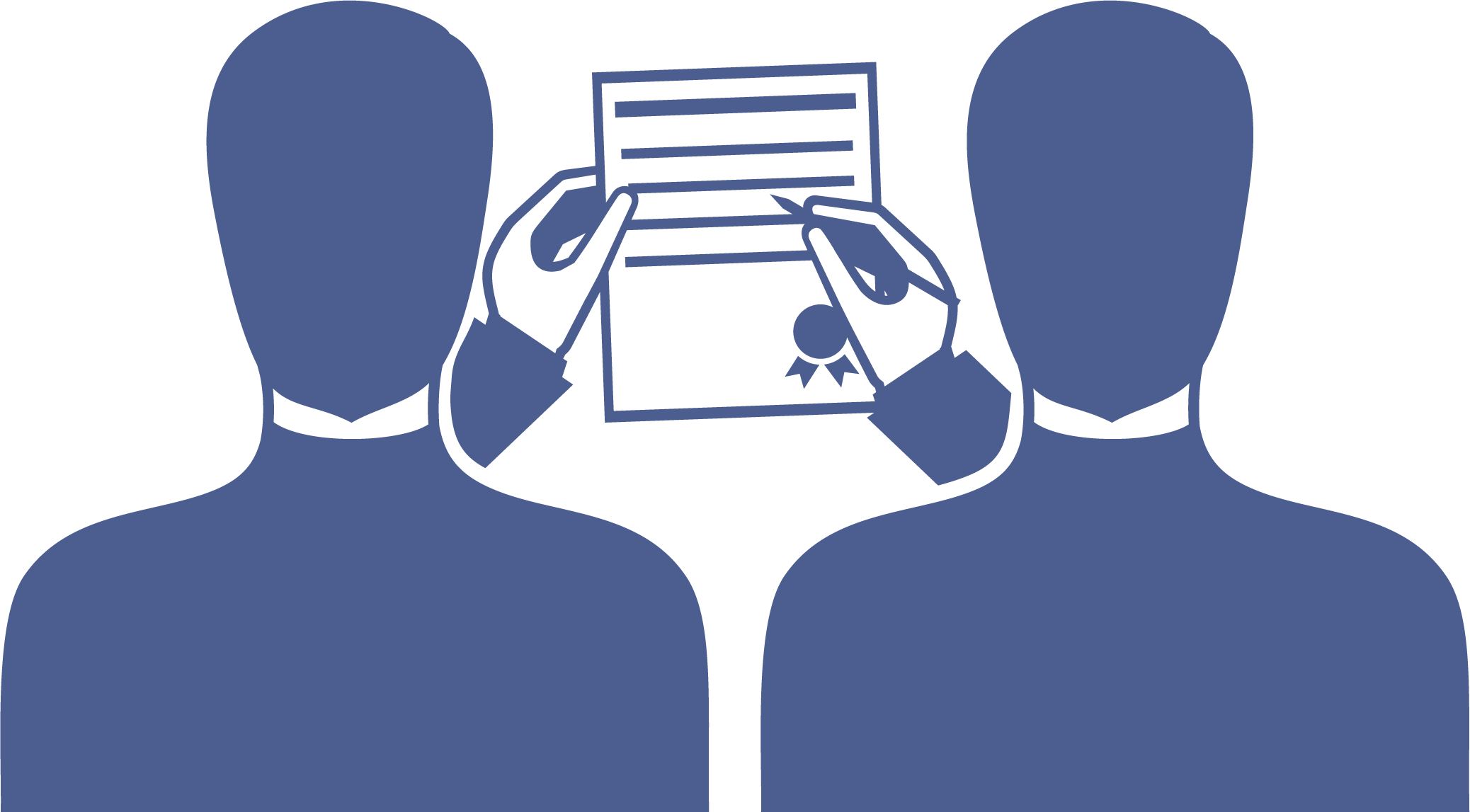 5
ОРТАЛЫҚ МЕМЛЕКЕТТІК ОРГАНДАРДЫ 
ХАБАРДАР ЕТУ ТӘРТІБІ
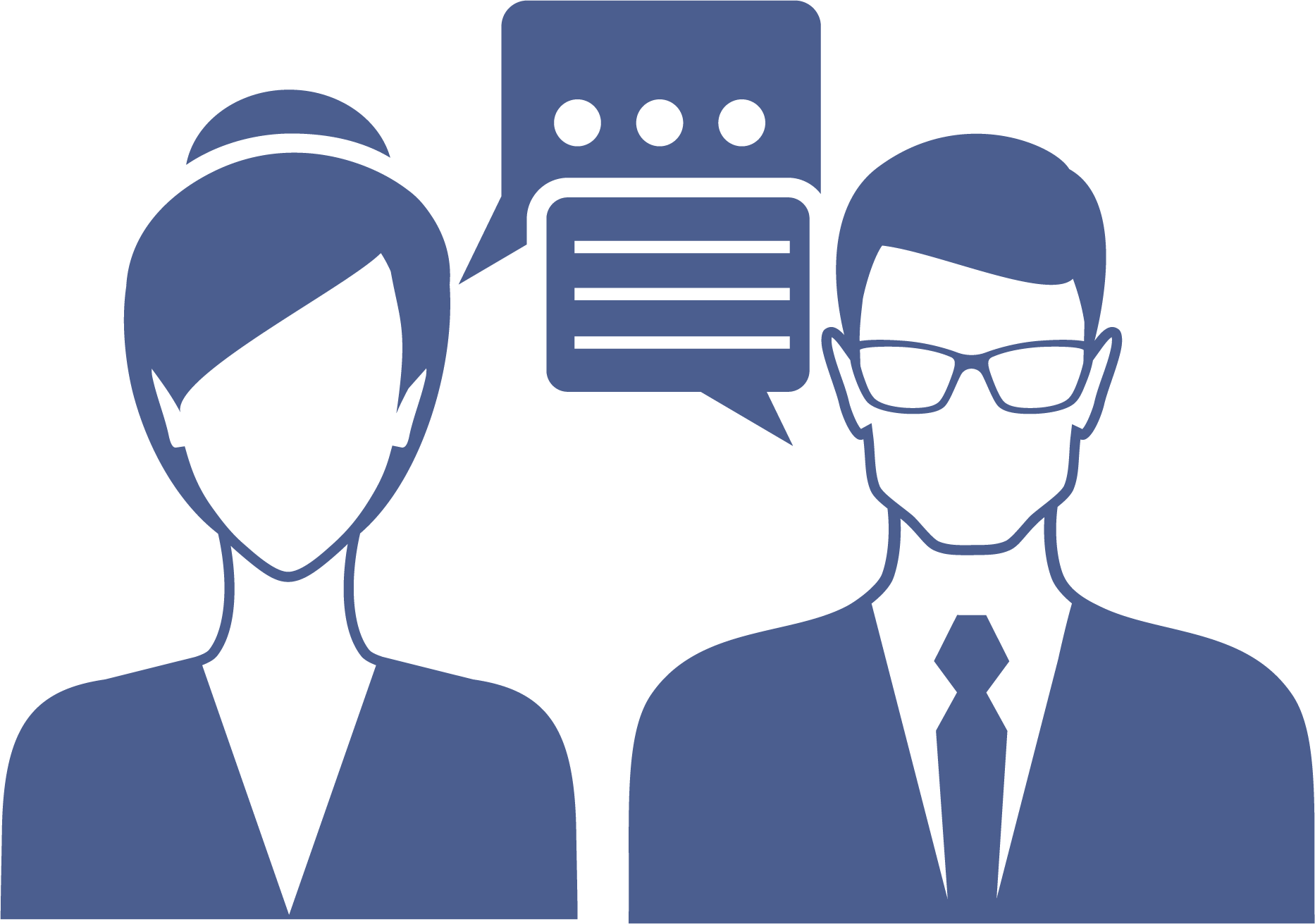 Балаларға (балаға) қатысты немесе олардың арасында зорлық-зомбылық немесе қатыгездік фактілері анықталған жағдайда уәкілетті орталық мемлекеттік орган ақпаратты Ішкі істер министрлігінде жедел растайды және Оқу-ағарту министрлігіне береді.
Ақпарат расталған жағдайда, Оқу-ағарту министрлігі жұмыс уақытында 1 (бір) сағат ішінде оқиға туралы БҚӨУ-ға хабарлайды.
БҚӨУ бұқаралық ақпарат құралдарында және әлеуметтік желілерде мемлекеттік органдар қабылдайтын шаралар туралы жедел хабарлайды және балаларға (балаға) қатысты орын алған зорлық-зомбылық немесе қатыгездік жағдайларынан туындауы мүмкін резонанстық жағдайларды тұрақтандыру мақсатында мемлекеттік органдардың іс-қимылдары мен өзара іс-қимылдарының реттілігі тәртібіне түсініктеме береді.
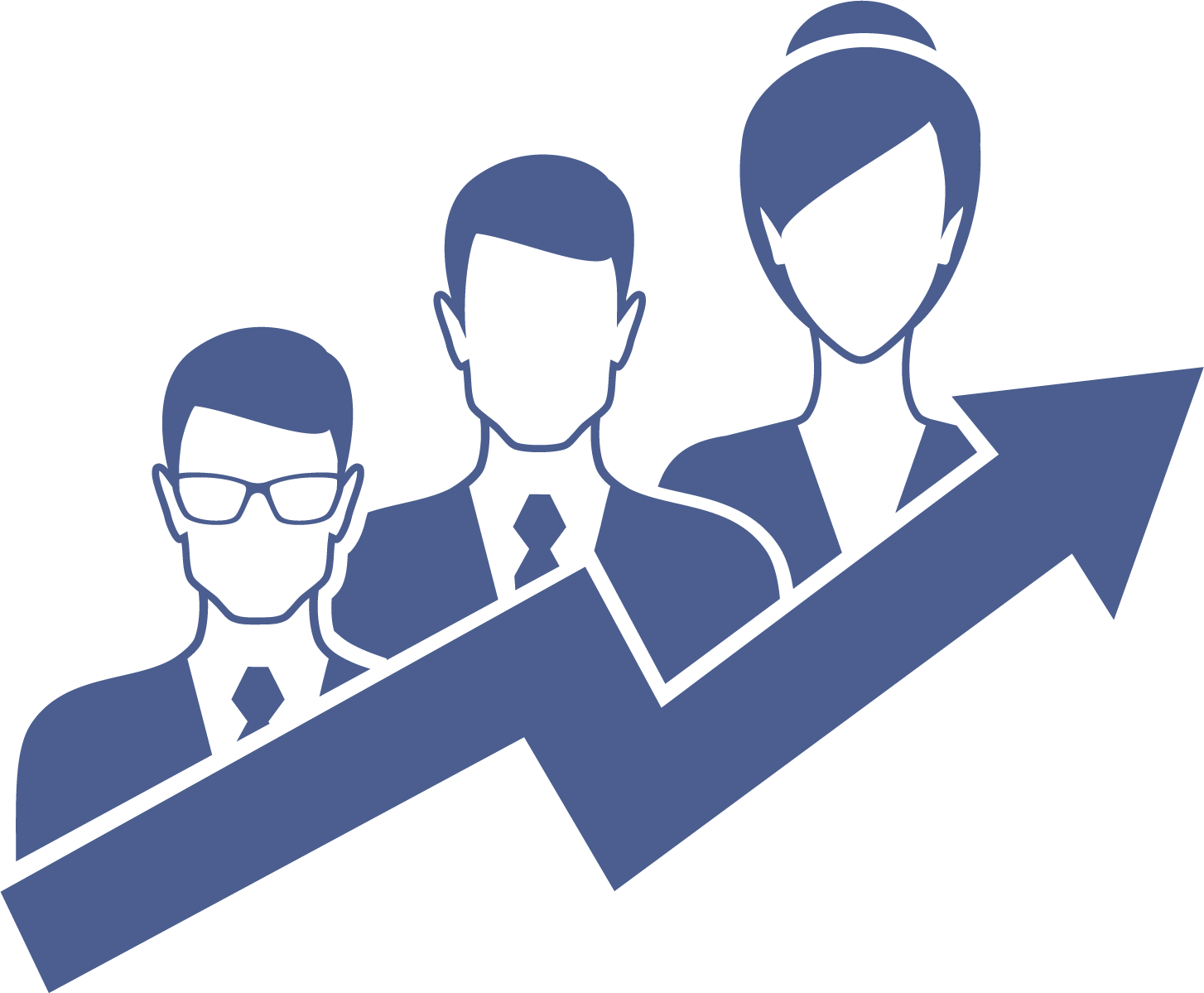 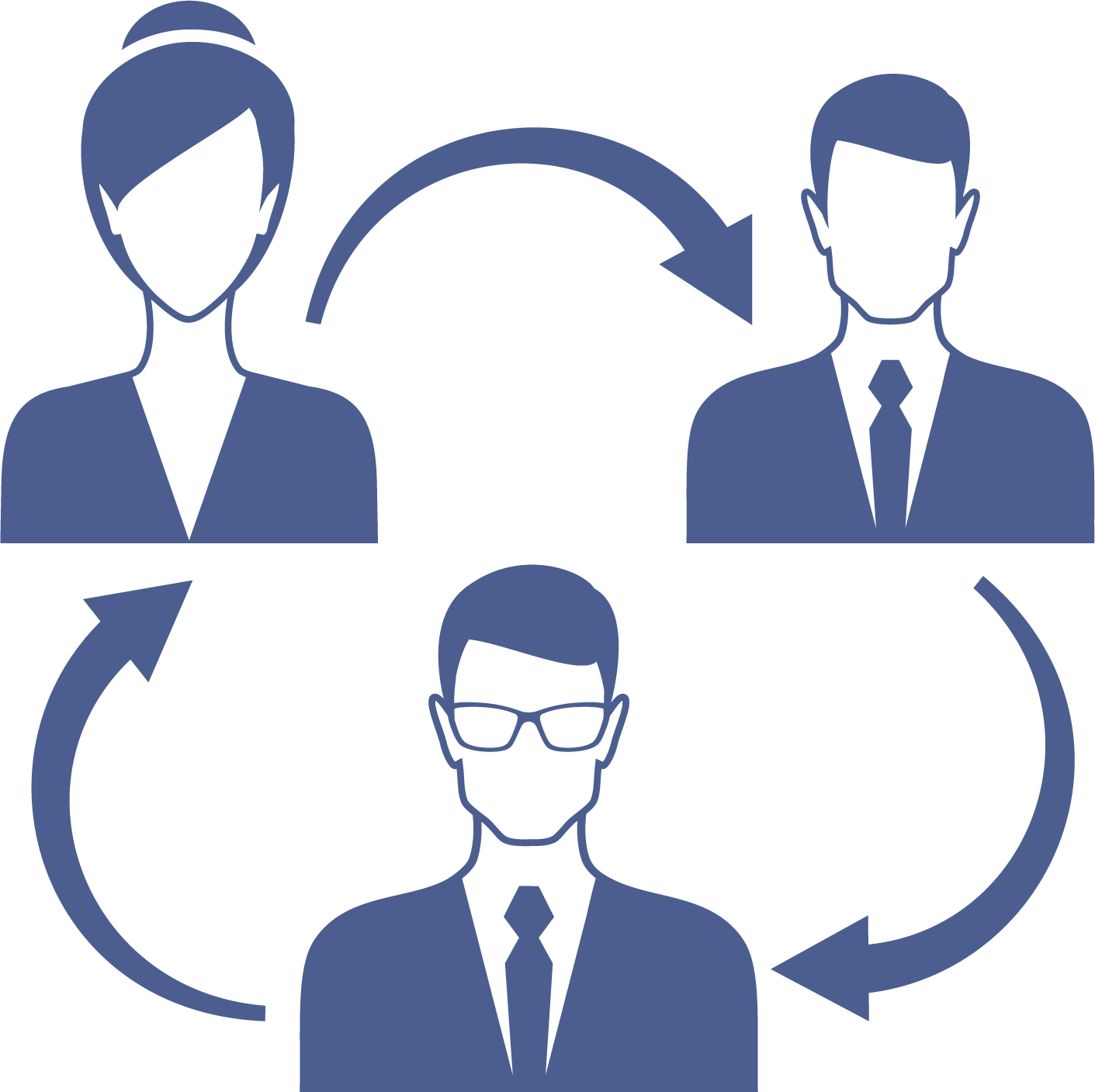 Орталық мемлекеттік органдардың өзара іс-қимылы Telegram чат арқылы оқу-ағарту, ішкі істер, денсаулық сақтау, еңбек және халықты әлеуметтік қорғау, ақпарат және қоғамдық даму министрлерінің, Бас прокуратура басшыларының жетекшілік ететін орынбасарлары деңгейінде жүзеге асырылады.
6
БҰҚАРАЛЫҚ АҚПАРАТ ҚҰРАЛДАРЫМЕН ЖӘНЕ 
ӘЛЕУМЕТТІК ЖЕЛІЛЕРМЕН ЖҰМЫС ТӘРТІБІ
Ақпарат саласындағы уәкілетті орган - Ақпарат және қоғамдық даму министрлігі балаларға қатысты зорлық-зомбылық фактілеріне ақпараттық кеңістіктің, БАҚ және әлеуметтік желілердің тәулік бойы мониторингін және талдауын жүзеге асырады.
БҚӨУ тоқсан сайын брифингтер өткізеді, онда тұрғындарды балалардың құқықтарын қорғау саласында жүргізіліп жатқан жұмыстар туралы, оның ішінде резонанстық істер бойынша хабардар етеді.
Зорлық-зомбылықтың жекелеген резонанстық жағдайлары бойынша анықталғаннан және расталғаннан кейін 3 сағаттан кешіктірмей барлық уәкілетті органдар (ішкі істер, денсаулық сақтау, ақпарат және қоғамдық даму министрліктері, жергілікті атқарушы органдар) қаралып отырған зорлық-зомбылық фактісі бойынша өзекті ақпаратты ұсынатын Оқу-ағарту министрлігінің ресми өкілінің БАҚ-қа шығуы қамтамасыз етіледі.
Оқу-ағарту министрлігі Балалардың құқықтарын қорғау комитетінің ресми әлеуметтік желілері арқылы балаға қатысты зорлық-зомбылық фактісі туралы жарияланған әрбір ақпарат бойынша қабылданатын шаралар туралы жұртшылықты жедел хабардар етуді қамтамасыз етеді.
Құрылымдардың басшылары, сондай-ақ БҚӨУ ұсынылатын ақпараттың дұрыстығы мен сапасы үшін дербес жауапты болады.
7
БАЛАЛАРҒА ҚАТЫСТЫ ЗОРЛЫҚ-ЗОМБЫЛЫҚ ФАКТІЛЕРІНЕ ЖЕДЕЛ ДЕН ҚОЮ АЛГОРИТМІ
ЖЕКЕ ЖАУАПКЕРШІЛІК – ӘКІМ ОРЫНБАСАРЫ, МЕМЛЕКЕТТІК ОРГАН БАСШЫСЫ
ЖҰМЫСШЫ ОРГАН– 
ОҚУ-АҒАРТУ МИНИСТРЛІГІ
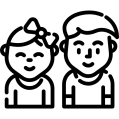 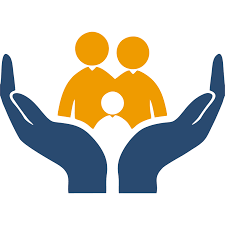 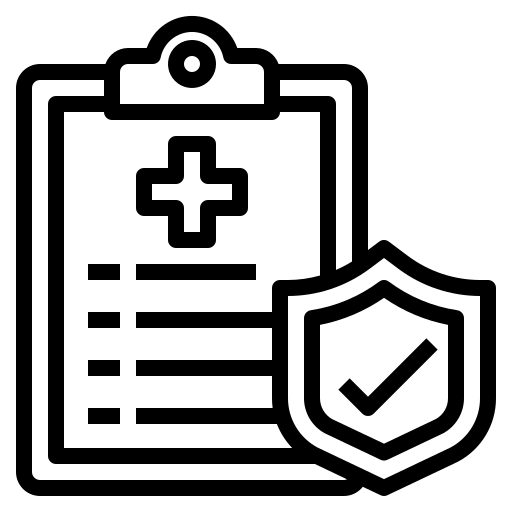 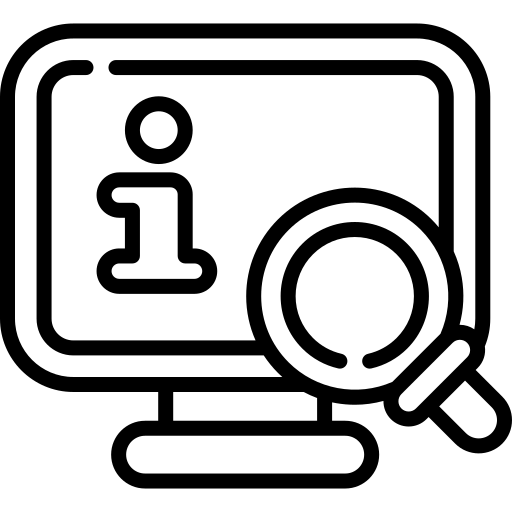 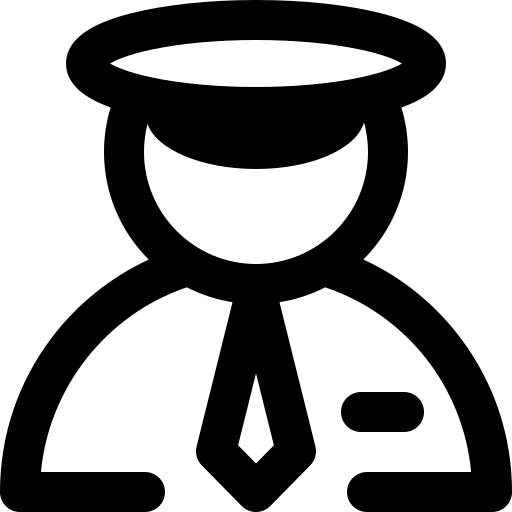 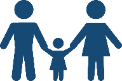 БІЛІМ БЕРУ ОРГАНДАРЫ
ДЕНСАУЛЫҚ САҚТАУ ОРГАНДАРЫ
ІШКІ ІСТЕР ОРГАНДАРЫ
БАЛА ҚҰҚЫҚТАРЫ ЖӨНІНДЕГІ ӨҢІРЛІК УӘКІЛ (БҚӨУ)
АҚПАРАТ ЖӘНЕ ҚОҒАМДЫҚ ДАМУ ОРГАНДАРЫ
ӘЛЕУМЕТТІК ҚОРҒАУ ОРГАНДАРЫ
2
3
4
1
Балаларға қатысты зорлық-зомбылық фактілерін анықтайды
БАҚ-қа тұрақты мониторинг, патронаждық бару, аулаларды аралау, азаматтардың өтініштері мен қабылдауларына мониторинг, білім ұйымдарында балалардың ахуалына және т.б. мониторингті жүзеге асырады
1 сағат ішінде қабылданатын шаралар туралы ақпараттандыру, мониторинг тобын құру, оқиға орнына бару
Кәмелетке толмағандардың істері жөніндегі комиссия ақпарат түскен сәттен бастап 12 сағаттың ішінде баланы орналастыру немесе оны отбасында қалдыру туралы шешім қабылдайды
БІЛІМ БЕРУ ОРГАНДАРЫ
ДЕНСАУЛЫҚ САҚТАУ ОРГАНДАРЫ
ІШКІ ІСТЕР ОРГАНДАРЫ
ӨҢІРДІҢ БҚӨУ, ІСБ
ПРОКУРАТУРА ОРГАНДАРЫ
ӘЛЕУМЕТТІК ҚОРҒАУ ОРГАНДАРЫ
Болған фактқа қатысты қабылданған шаралар туралы жұртшылықты жедел хабардар ету
Өңірдегі болған зорлық-зомбылық фактілері бойынша тоқсанына бір рет қабылданған шаралар туралы брифинг. Көмек көрсету, сұрақтарды бақылау 
ІСБ: БАҚ-тағы жұмысты ұйымдастыру, ақпараттық түсіндіру
Балалардың өмірі мен денсаулығына қауіпті анықтау 
Психологиялық көмек беру 
Баланың талаптарын (тамақ, киім)  қамтамасыз ету 
Ата-ана қамқорлығында болмаса КБО, БҚО орналастыру
Оқиға орнына бару
Оқиға орнын қарау
СМС бекіту
Жәбірленушіден жауап алу 
Куәгерлерден жауап алу 
Қорғаушыны ұсыну 
Жәбірленушіні зорлаушыдан оқшаулау
ҚІЖК сәйкес тергеу іс-шараларын жүргізу
Алғашқы әлеуметтік қажеттіліктерін қамтамасыз ету
Арнайы әлеуметтік қызмет көрсетулер
Іс жүргізу прокурорын тағайындау
Қадағалауды қамтамасыз ету
Зорлық-зомбылық белгілерін анықтау
Баланың өмірі мен денсаулығына қауіпті анықтау 
Алдын-ала диагнозды бекіту 
Тиісті көлемде медициналық көмек көрсету